Bài 11: TRANG TRÍ NHÀ Ở BẰNG MỘT SỐ ĐỒ VẬT (Tiết 2)
III.  RÈM CỬA:
1.   Công dụng:
Tạo vẻ râm mát che khuất, tăng vẻ đẹp cho ngôi nhà.
2.  Chọn vải may rèm:
-   Màu sắc: phù hợp màu tường, màu đồ đạc.
-  Chất liệu vải: Chọn vải dày, bền, có độ rủ: vải nỉ, gấm...; vải mỏng: voan, ren...
Màu sắc
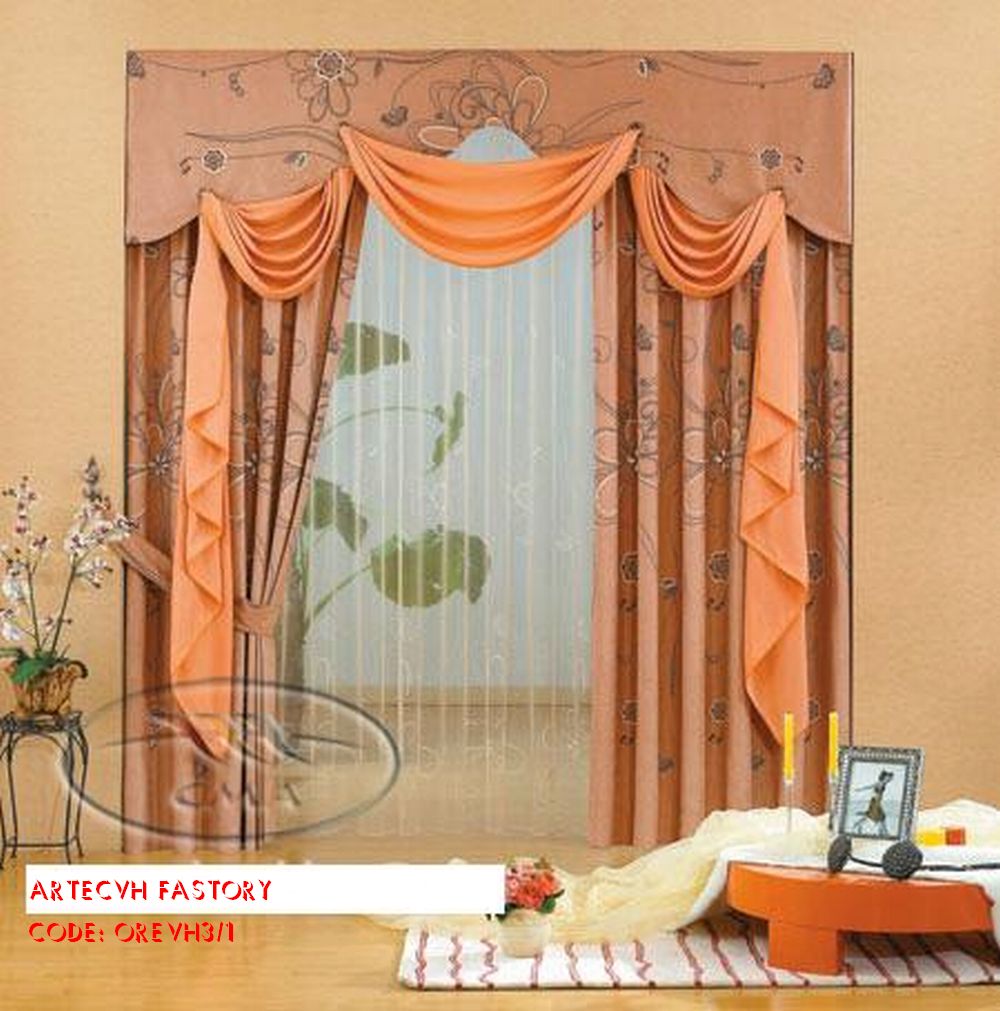 Phù hợp màu tường
Phù hợp màu đồ đạc
Chất liệu vải
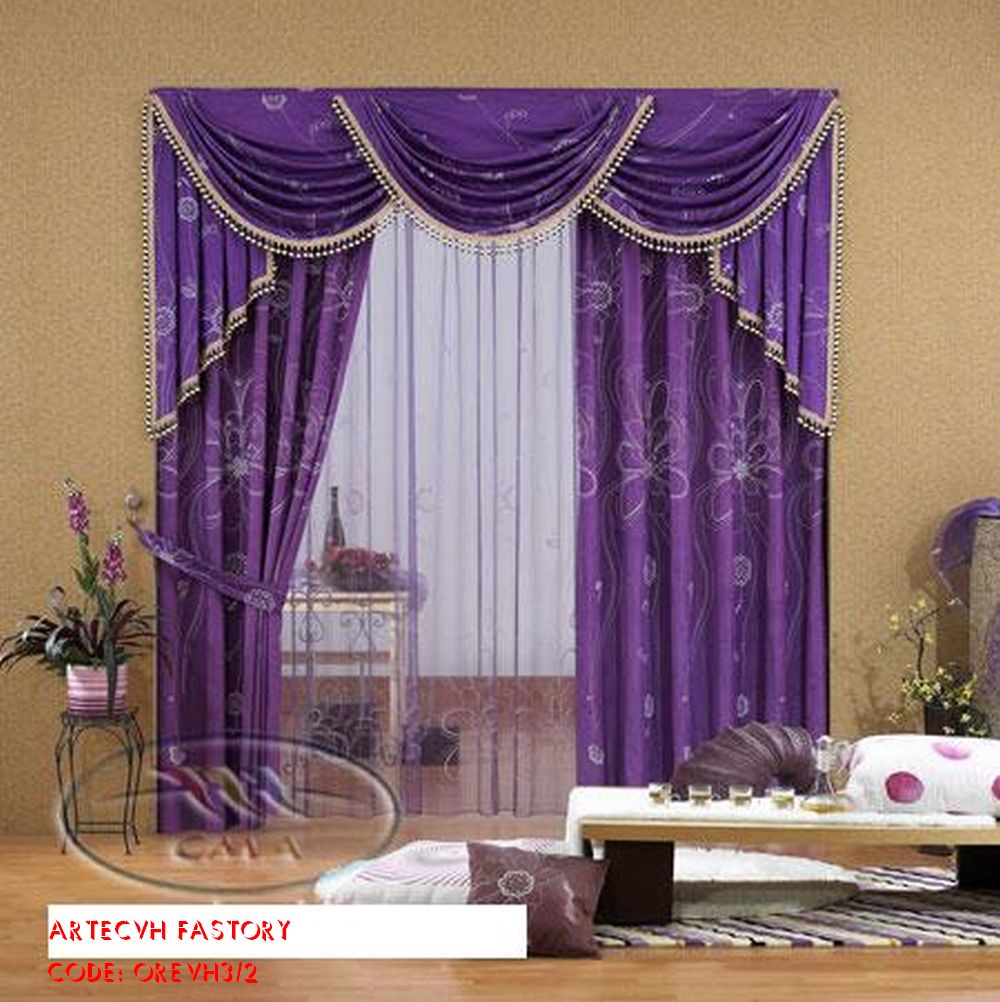 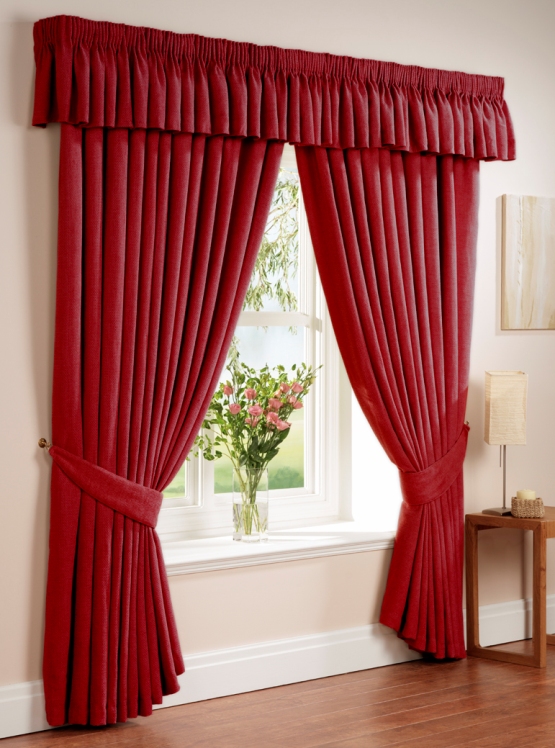 Vải dày, bền, có độ rủ
Chất liệu vải
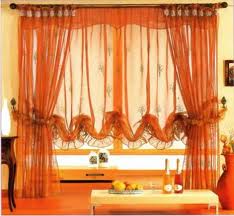 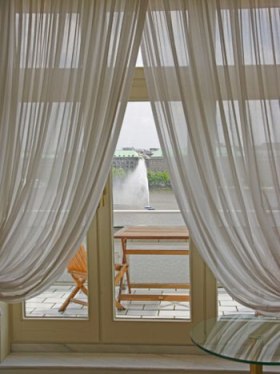 Vải mỏng: voan, ren...
IV. Mành
1. Công dụng
Công dụng của mành là gì?
2. Các loại mành
Em hãy kể tên các loại mành mà em biết?
MÀNH GỖ
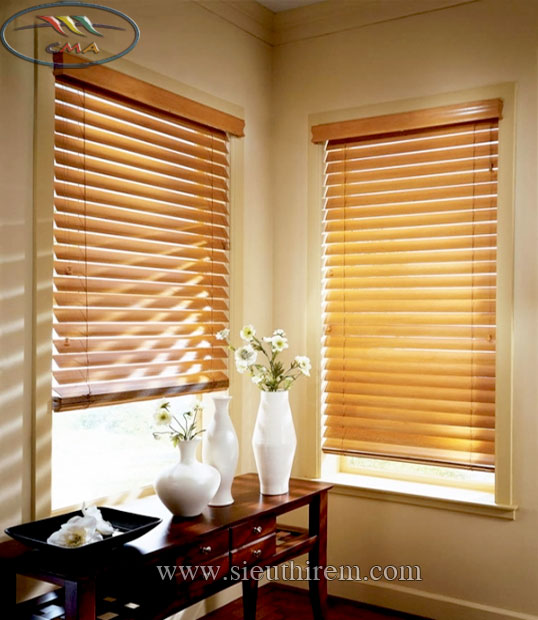 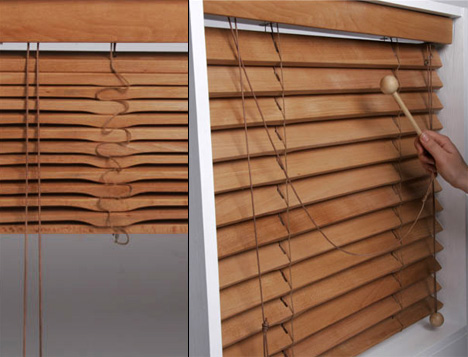 MÀNH NHÔM
MÀNH ỐC
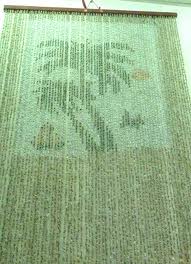 MÀNH NHỰA
MÀNH TRÚC
Trả lời câu hỏi sau:
Kể tên ba loại mành mà em biết ?
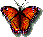 Trả lời câu hỏi sau
Công dụng của rèm cửa là gì ?
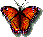 Trả lời câu hỏi sau:
Chọn màu cho rèm cửa cần chú ý gì ?
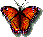